Красная книга и особо охраняемые территории Кемеровской области
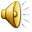 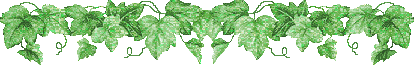 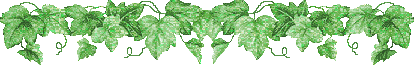 Берегите эти земли, эти воды,Даже малую былиночку любя.Берегите всех зверей природы,Убивайте всех зверей внутри себя.
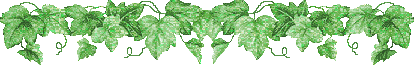 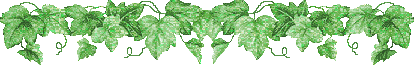 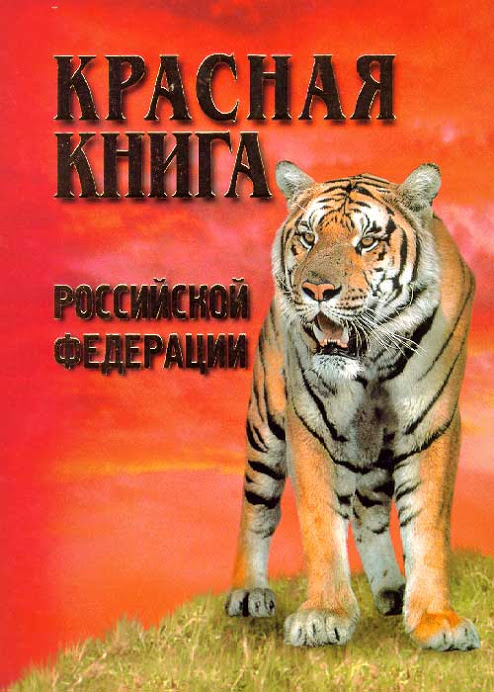 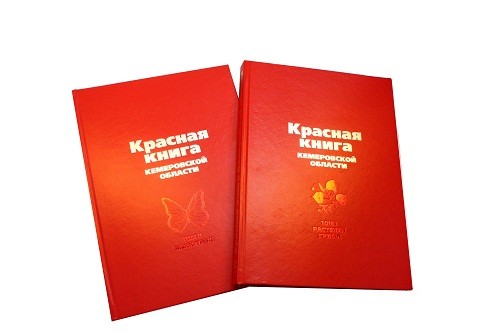 17.01.2014
3
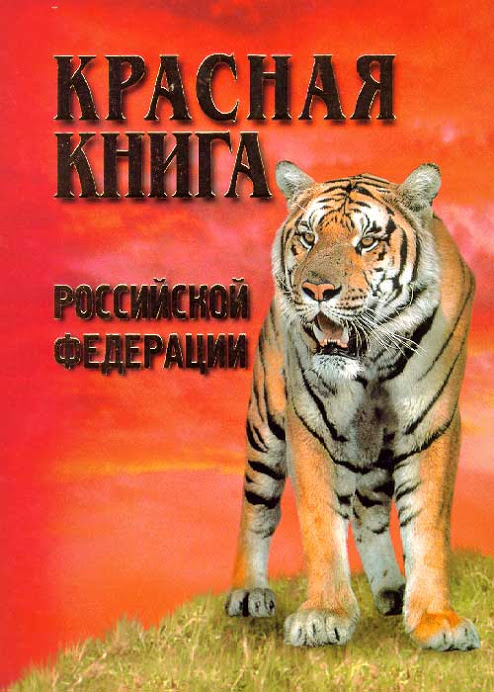 Почему так называется эта книга?
Как она появилась?
С какой целью она создавалась?
4
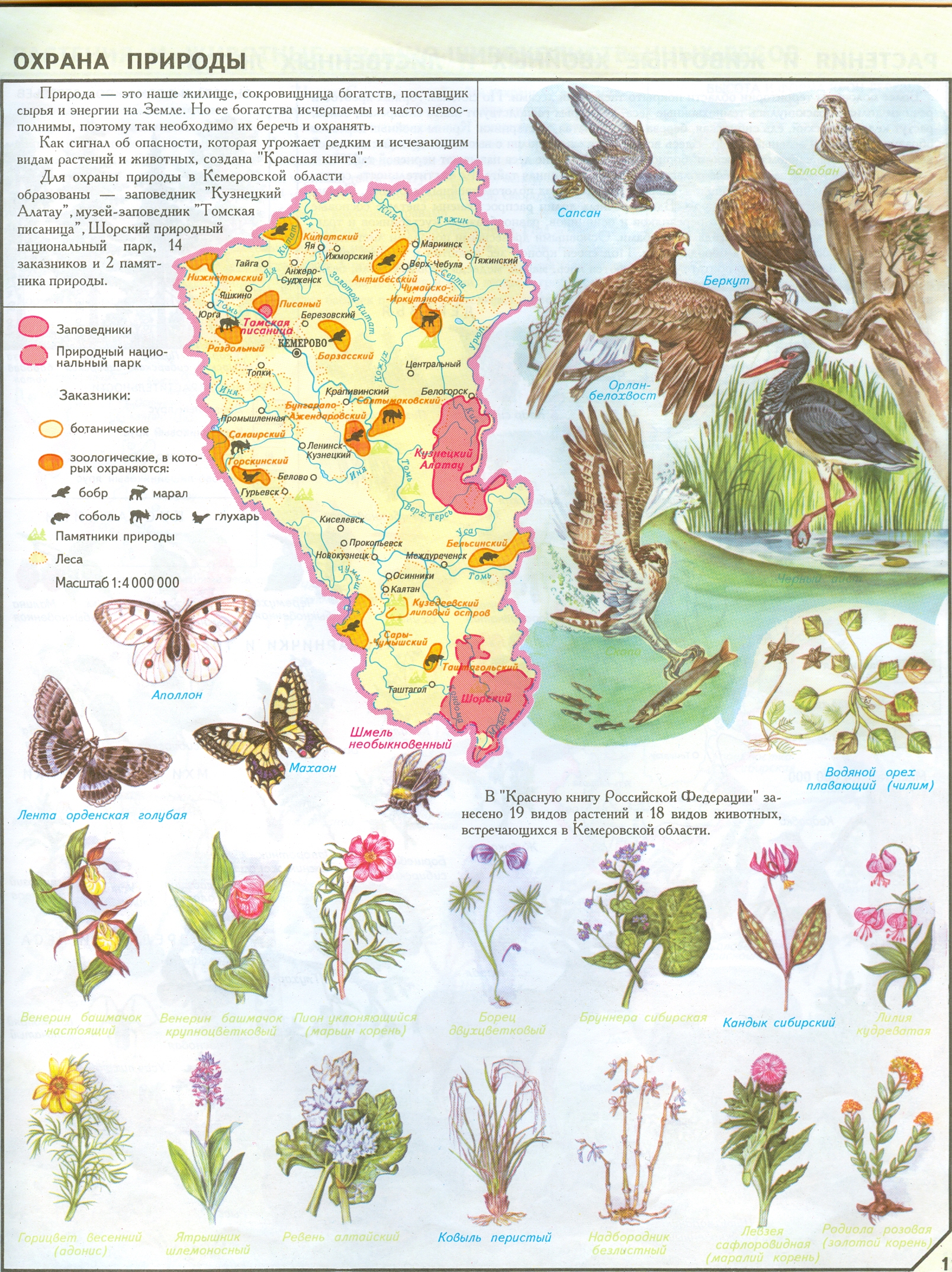 5
Кандык сибирский
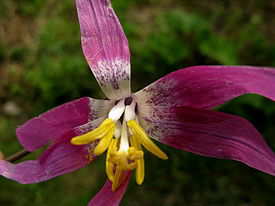 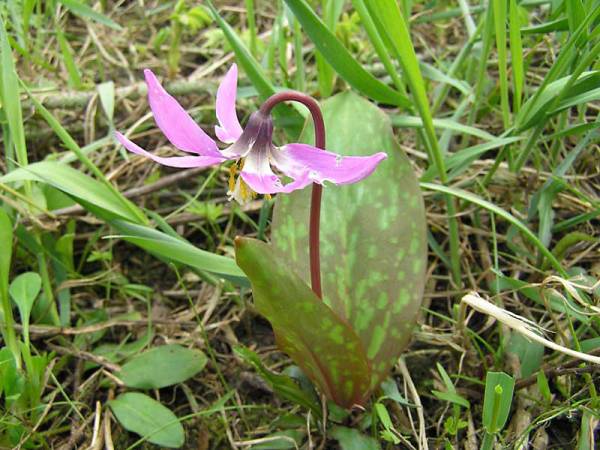 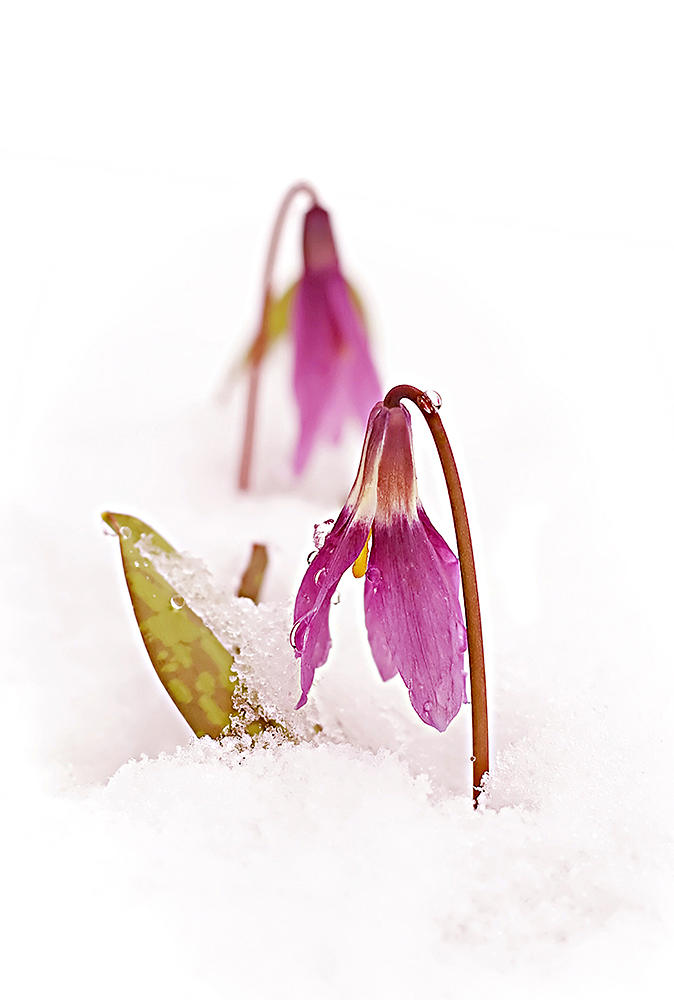 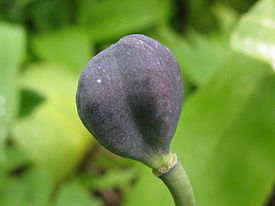 Плод - коробочка
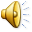 6
Рябчик шахматный
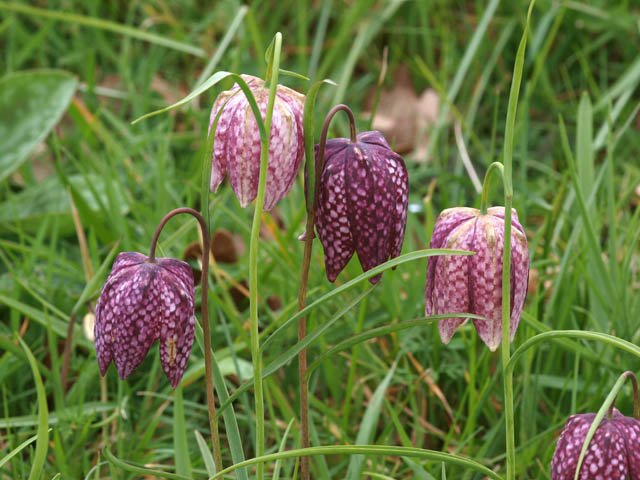 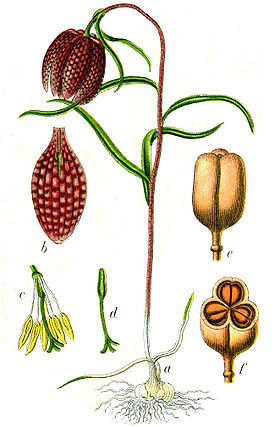 7
Купальница азиатская (семейство Лютиковые)
Лист  сложный, жилкование сетчатое; число частей цветка кратно 5.
8
Родиола розовая (золотой корень)
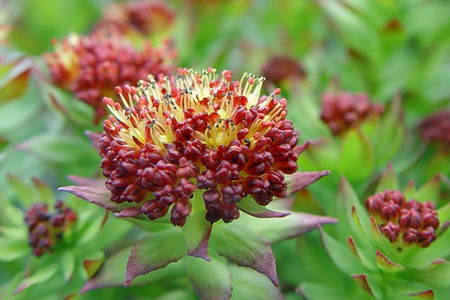 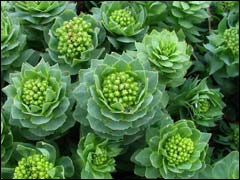 9
Кабарга
Самый мелкий олень. У самцов — длинные изогнутые клыки, выступающие из—под верхней губы на 7—9 см; выполняют роль турнирного оружия.
10
Выдра
11
Норка
12
Черный аист
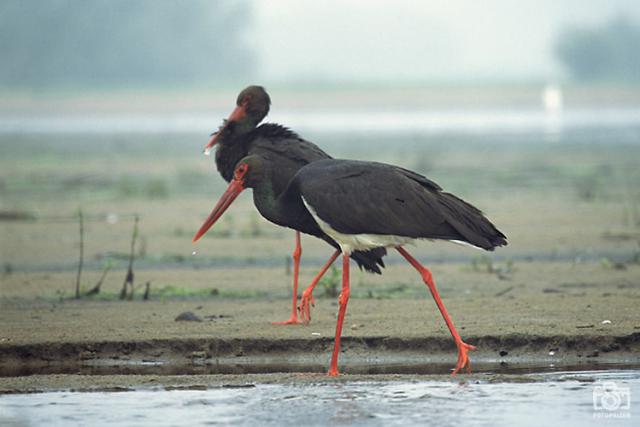 13
Скопа
14
Сибирский осетр
15
Редкие бабочки
Аполлон
Бражник
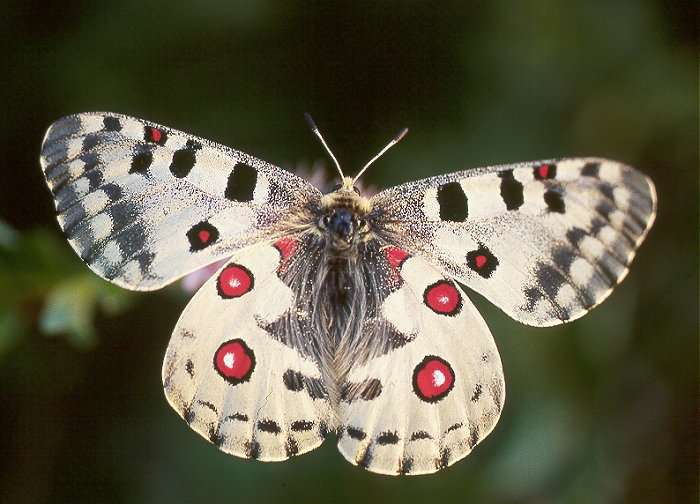 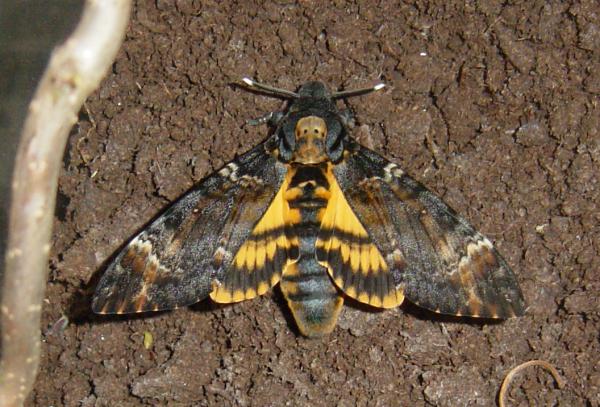 17.01.2014
16
Тритон
17
КРОССВОРД
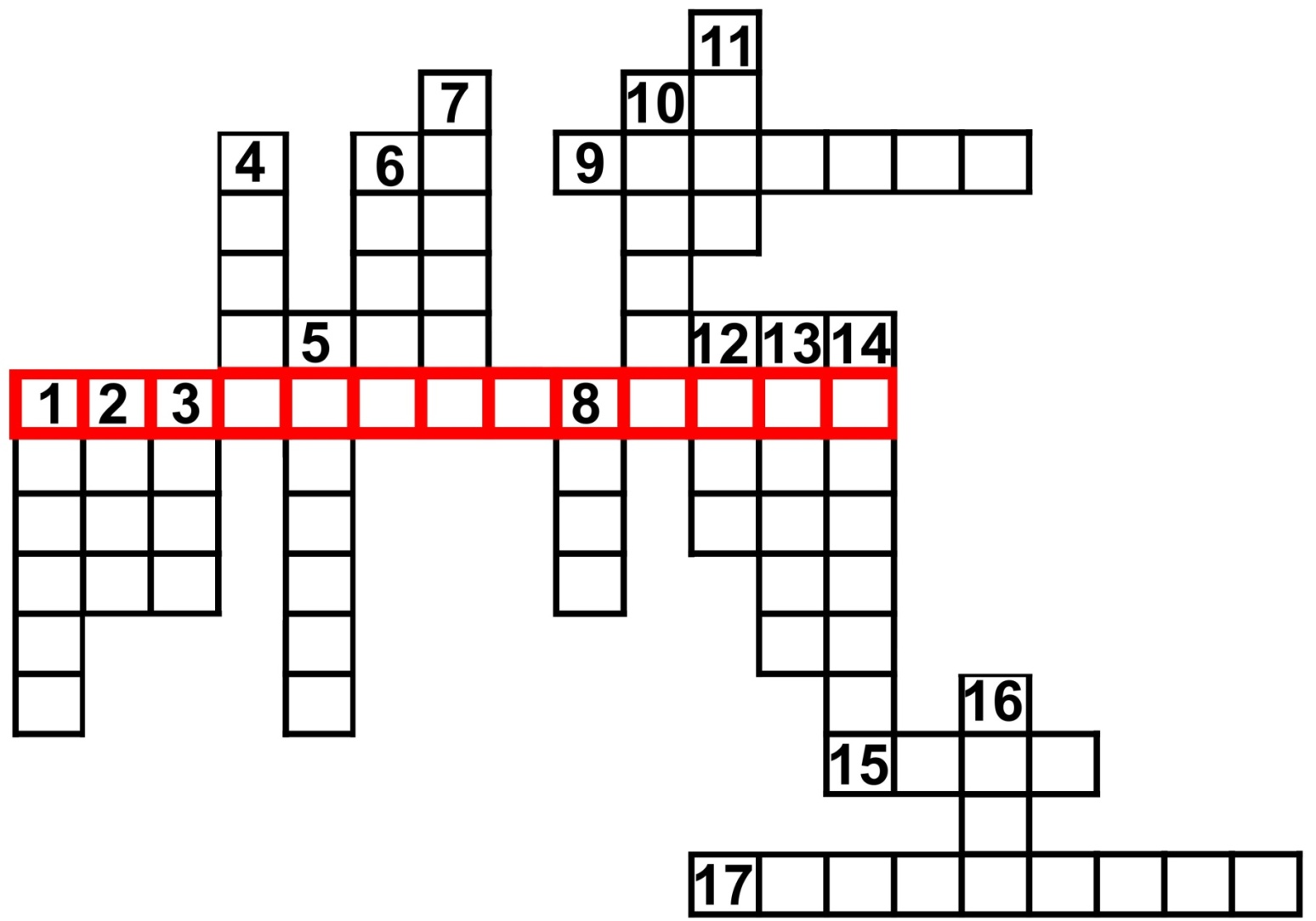 18
Вопросы к кроссворду:
1.Один из самых ранних цветов в лесу 2.Хищное животное с кисточками на ушах3.Чёрная птица, похожая на цаплю4.Другое название снежного барса5. Млекопитающее, живущее на берегу реки, родственница крысы6.Хвойное растение с мягкими короткими иголками7.Небольшое пугливое рогатое животное, живущее в лесу8.Орешками этого могучего дерева любят лакомиться и люди и животные
19
Вопросы к кроссворду (продолжение):
9. Зубастый олень10.  Сокол, занесённый в Красную Книгу Кемеровской области11.  Млекопитающее, перегораживающее реки12. Дерево, имеющее жёлтые серёжки и листья в форме сердечек13. Яркий оранжевый лесной цветок14. «Туфелька» богини Венеры15. Слепой подземный житель16. Кого называют «сохатым»?17.  Белый горный цветок
20
Ответы на кроссворд:
1.Кандык2. рысь3.рысь4.ирбис5.ондатра6. пихта7. косуля8. кедр
9 кабарга
10.сапсан
11.бобр
12.липа
13.огонек
14.башмачок 
15.крот
16.лось
17.эдельвейс
21
Домашнее задание:
По выбору:
Написать эссе на тему: «Нужна ли Красная книга человечеству?»
Сообщение о заповеднике.